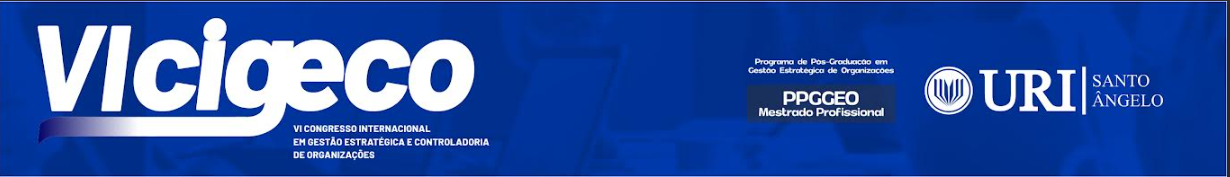 TÍTULO DA PROPOSIÇÃO DE DISSERTAÇÃO
Autor (Instituição) e-mail
Orientador(a) (Instituição) e-mail
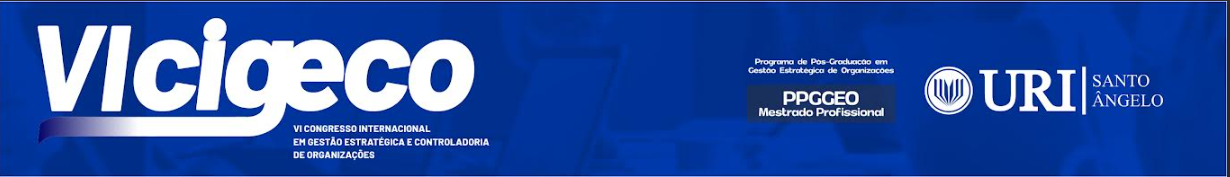 Organização A apresentação deve ser estruturada em: -  Introdução - Fundamentação Teórica -  Metodologia - Contribuições e resultados esperados   -  Principais referências
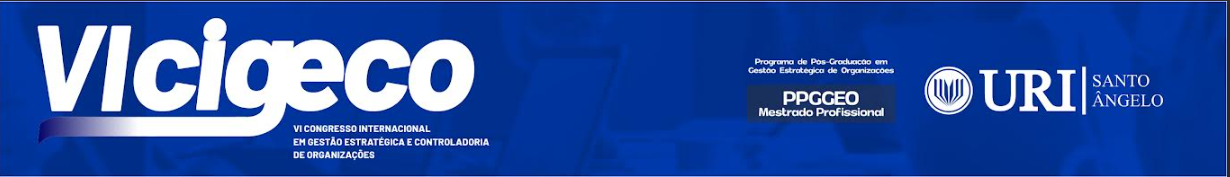 Orientações:  Os slides devem seguir o padrão deste modelo;Cada apresentação terá 15 minutos para exposição do autor; Sugere-se no máximo 1 slide por minuto;